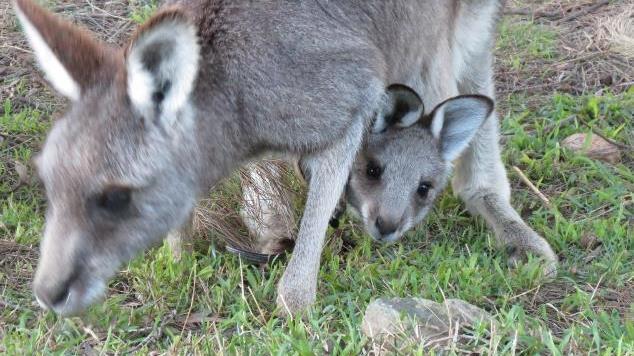 Herpesvirus infection
Introduction
Viruses are an important cause of illness & death in all animals including humans and macropods. They can only replicate inside the living cells of a host organism

Herpesviruses are a large family of DNA viruses. Compare this with Covid which is a Coronavirus – an RNA virus

More than 130 Herpesviruses have been identified in mammals, birds, reptiles, amphibians, fish and molluscs.
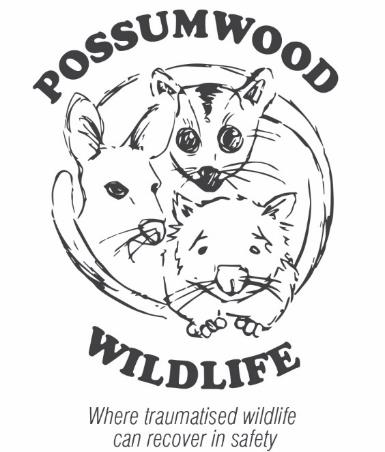 Herpesvirus Structure
Herpesviruses are DNA viruses.

DNA core 100-200 genes.
Encased in protein – Capsid. 
Protein layer – Tegument. 
Envelope - lipid and glycoprotein.
Virion
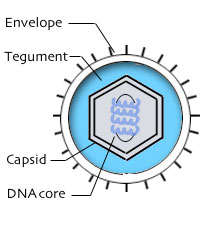 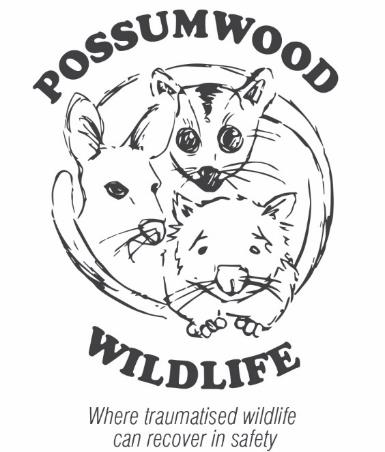 Herpesvirus Classification
Herpesviruses are divided into three sub-families.
Alpha 
Beta
Gamma

 Common human herpesviruses include:
Cold sores (HHV-1,alpha);
Genital Herpes (HHV-2, alpha);
Chicken pox/ shingles (HHV-3, alpha);
EBV (Glandular fever, HHV-4, gamma);
CMV (HHV-5, beta); and
Kaposi sarcoma herpesvirus (HHV-8, gamma).
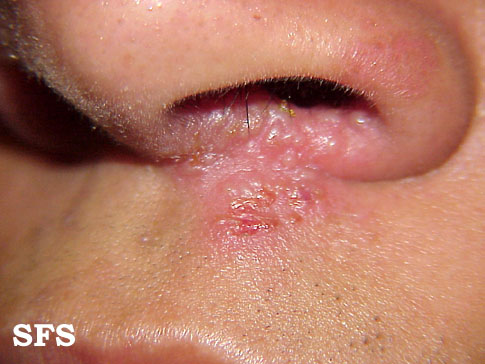 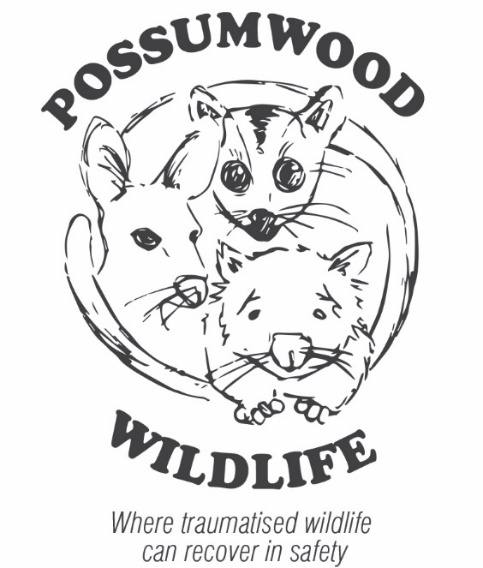 Macropod Herpesviruses
MaHV-1, alpha

MaHV-2, alpha

MaHV-4, alpha

MaHV-3, gamma

Novel Gamma Herpesvirus reported in healthy swamp wallabies (Australian Wildlife Health Network, Herpesviruses & Macropods Fact Sheet)
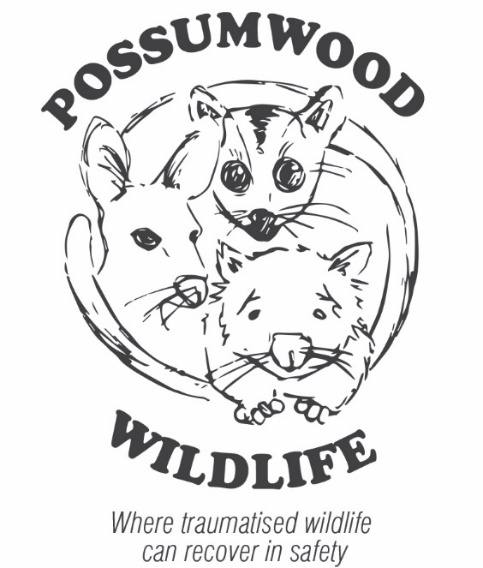 Herpesvirus Lifecycle
Envelope proteins bind to host cell receptors
Virion enters host cell
Viral DNA migrates to host cell nucleus
Viral DNA replicates in the nucleus
Viral genes transcribed – DNA to RNA
Viral proteins produced – from the code in the RNA
Multiple virions assembled
Host cells mostly lysed as a result of viral infection
In some cells (and thus the host) the virus persists - termed latent
Latent viruses can be reactivated at a later time.
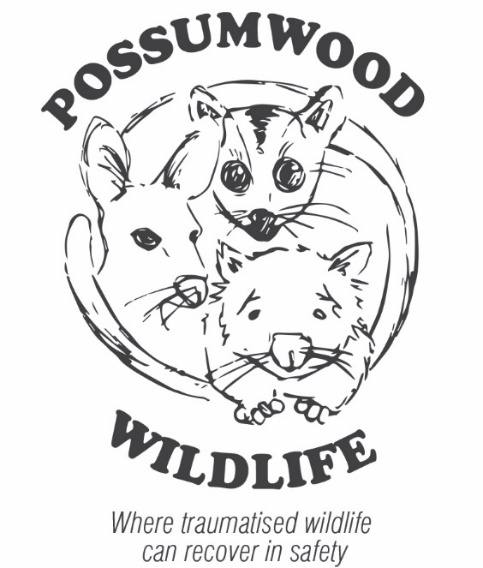 List of Macropods Reported as Hosts for Herpesviruses
Eastern Grey (EG), Western Grey and Red Kangaroos
Black Tree Kangaroo
Black Wallaroo
Swamp, Parma, Tammar and Brush-tailed Rock Wallabies
Quokka
Dusky Pademelon
Brush-tailed and Rufous Bettongs
Long-nosed Potoroo
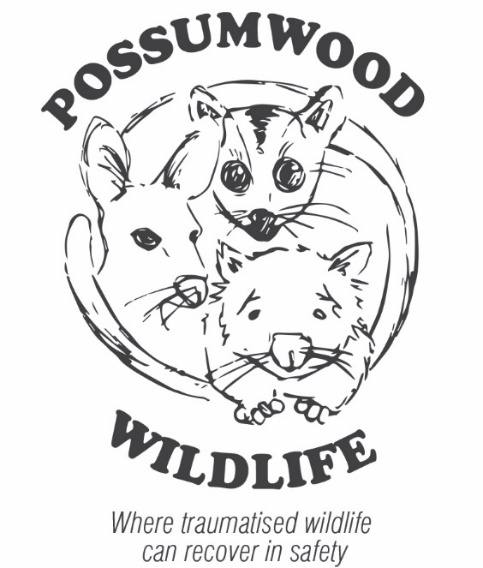 Source: AWHN, Herpesviruses & Macropods Fact Sheet
Clinical Signs
Discharge from nose and eyes
Sneezing
Fever
Decreased appetite
Conjunctivitis
Keratitis (inflammation of cornea)
Swelling of upper lip and nasal passages
Genital ulcers
Mouth and nasal ulcers
Respiratory difficulty
Death
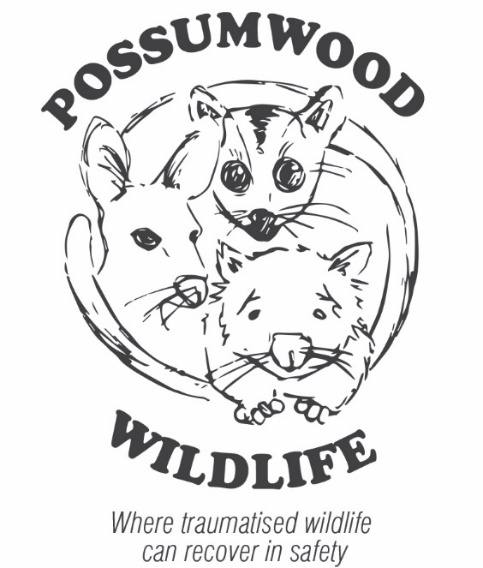 Source: Ladds (2009)
Clinical Signs Cont
The American Association of Zoo Veterinarians Infectious Disease Committee Manual 2013 described the alphaherpesviruses as causing fatal systemic infections for which there was no known treatment.

Based on the description in the literature of the clinical signs of both the human and macropod alphaherpesviruses we considered it likely that the virus that had affected the joeys at Possumwood is an 	alphaherpesvirus.
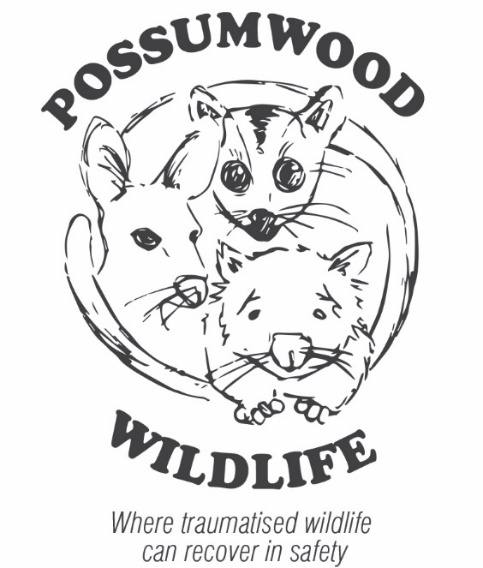 Source: Ladds (2009)
Possumwood Experience: Initial Observation
First observed about 16 years ago

Toby – 15 kg EG - homesite (soft) release

Illness signs – sneezing, clear discharge 
from eyes and nostrils, vigorous nose rubbing 
with forepaws

Other EG Kangaroos released with Toby were observed with the same signs (eg Lizzie, now 18, has never shown these symptoms again)

Uneventful recovery – no treatment required.
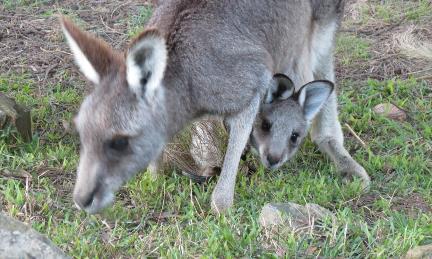 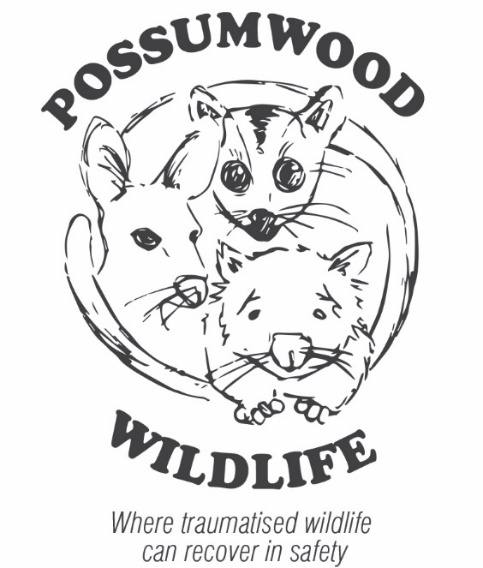 Possumwood: Further Episodes
Episodes of the same symptoms as well as fever 
	and lethargy were occasionally observed 
	in EG Kangaroos in enclosures at 
	Possumwood over the next few years.

All affected EG macropods recovered 
	uneventfully without treatment


All affected macropods were > 5kg.

 Several EG females released at 
Possumwood have been observed for 16 years 
and not had a reoccurrence of the illness.
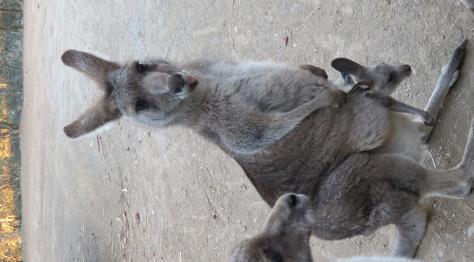 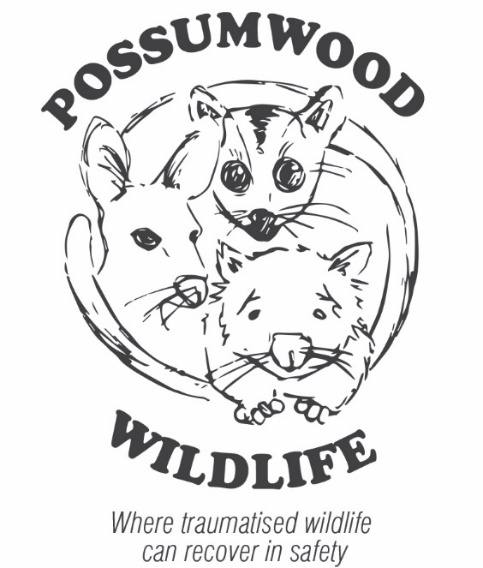 Poppy
Possumwood: Initial Fatal Episode
In 2011 small joeys (<3kg) were exposed to older macropods who had the virus.

These joeys (some raised from 500gm) had no previous exposure to the herpesvirus, had immature immune systems and no protective antibodies from mother’s milk.
One by one these joeys started to show symptoms of the herpesvirus infection.
12 of the 15 joeys died despite veterinary involvement, IV antibiotics and fluids, and other supportive care.
The disease became known locally as kangaroo flu.
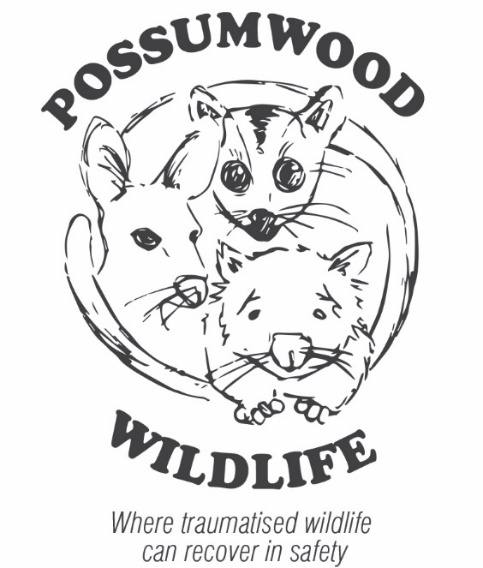 Possumwood: Second and Final Fatal Episode
The virus affected another group of small joeys (<3kg). Sophie the first of the group developed signs of the disease  and died.

The decision was made to trial a human herpes antiviral called Valaciclovir. This was based on: (1) observations of nasal, cloacal and eye ulcers in EG previously; (2) the correlation with similar signs in human herpesvirus infections.

As soon as a joey showed signs of the disease, Valaciclovir was commenced.  The joeys stopped sneezing in three days and recovered uneventfully and didn’t require other treatment. 

Sophie was the last small joey to die from the herpesvirus at Possumwood.
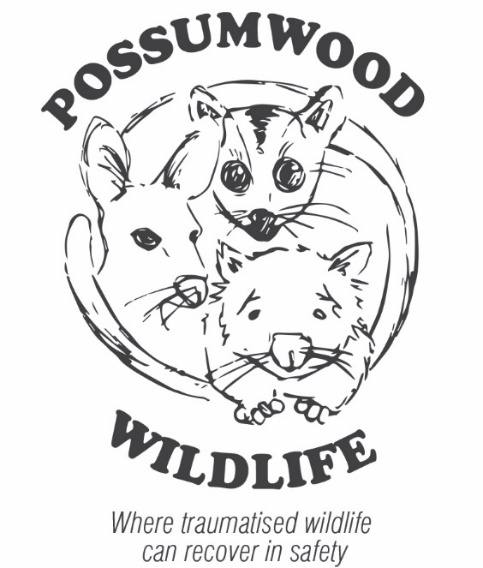 Virus Identification
In 2014 Heidi (2kg EG) was observed sneezing. A viral nasal swab was taken and Valaciclovir was commenced immediately. The disease did not progress and she made a full recovery. The Herpesvirus PCR was positive for the presence of herpesvirus DNA.
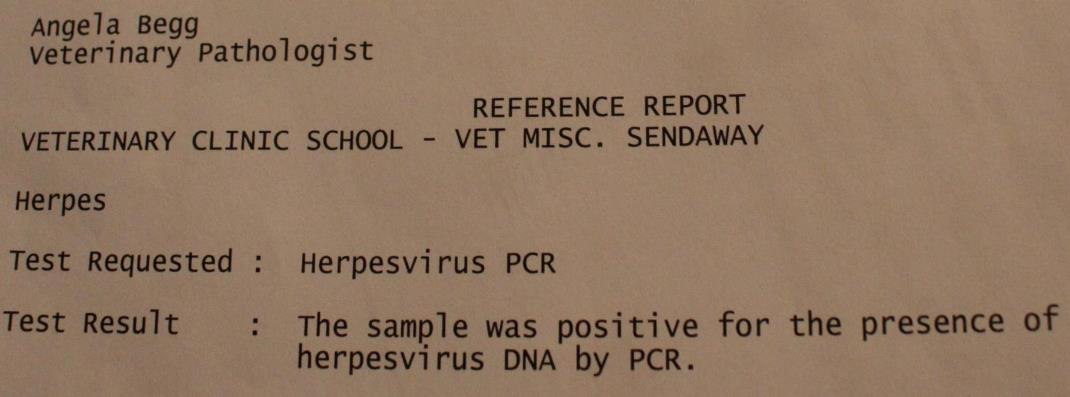 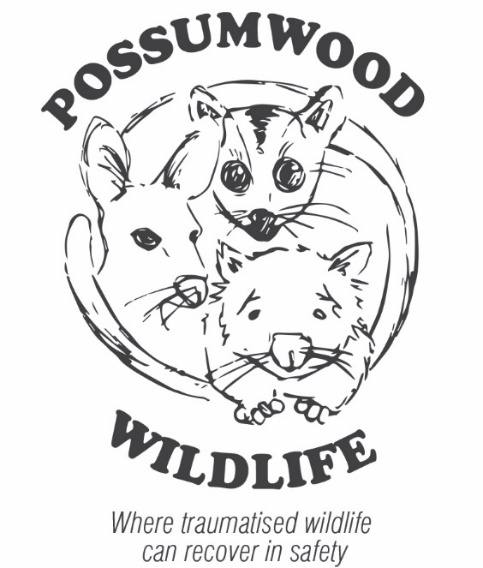 Valaciclovir as Suppressive Treatment
Small joeys being raised with Heidi were given a suppressive dose of Valaciclovir and did not develop signs of the disease.

They appeared to develop immunity to the virus as they did not show signs of the disease when later exposed to the virus.

Subsequently Valaciclovir has been 
     used successfully by other local carers.
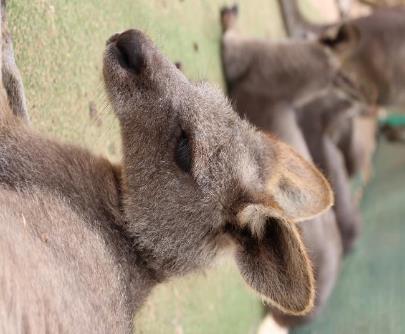 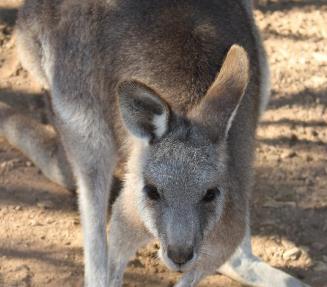 Heidi-12 months after treatment with Valaciclovir and full recovery from the herpesvirus
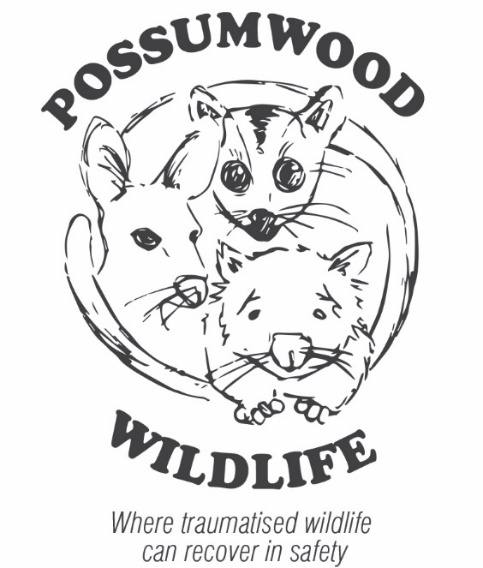 Spencer received suppressive treatment
Medication
Nucleoside Analogue antivirals specific for Herpesviruses
Aciclovir and Penciclovir are phosphorylated in the host cells by a herpesvirus enzyme – thymidine kinase. Hence the specificity for herpesviruses.
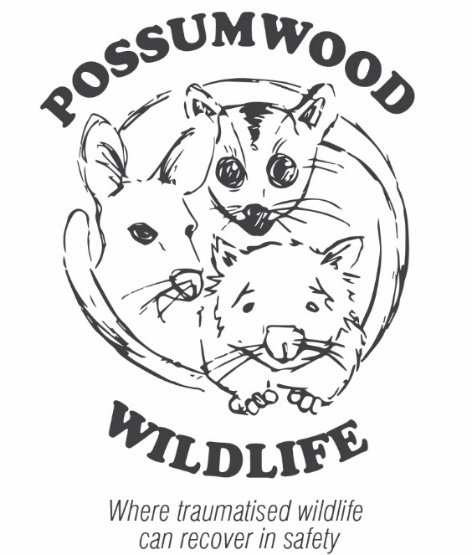 Medication Cont
The active triphosphate form of the medication competes with one of the normal bases (the building blocks for DNA) for incorporation into the DNA chain.

The viral DNA polymerase enzyme cannot 
     continue to elongate the DNA chain and 
     hence viral replication stops.

Medication MUST be used early
     at the first sign of a herpesvirus 
     infection – less than 48 hours 
     after symptoms start.
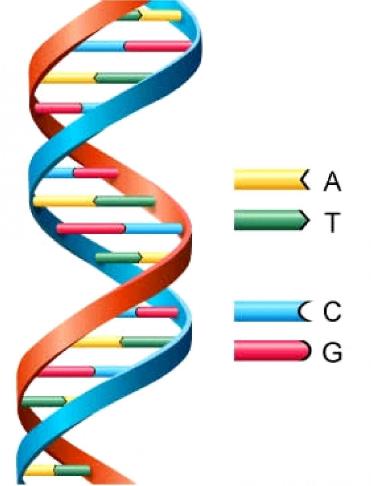 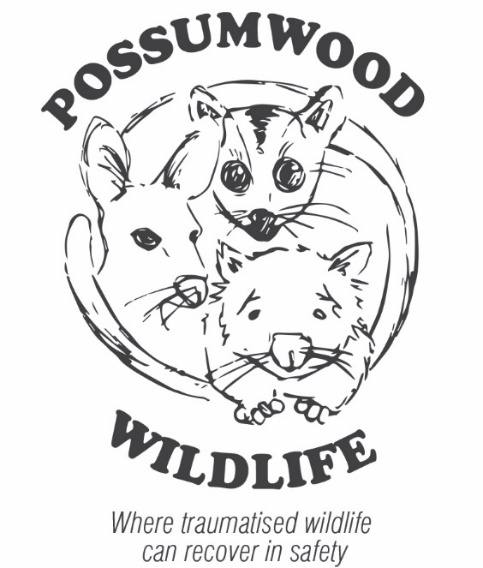 Why Valaciclovir?
Most common herpes antiviral used in humans


What about Famciclovir? – OTC with pharmacist advice for cold sores.
 
.
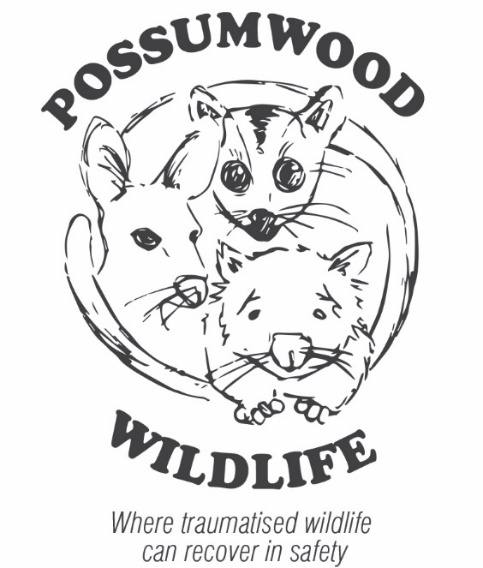 Medication Dosage
Valaciclovir
Human dose for shingles is 2x500mg tablets 3xdaily (TDS) for 7 days.
 Joey dose: Crush 1x500mg tablet and suspend in 15ml cooled boiled water. Use 0.5ml/kg of the shaken suspension TDS for 7 days. Keep in fridge for use same day. Apporox 1/ 60th of human dose.
Famciclovir
Human dose for shingles is 1x500mg tablet TDS for 7 days.
Joey dose. Crush 1/2 x 500mg tablet and prepare and use as described above. 
.
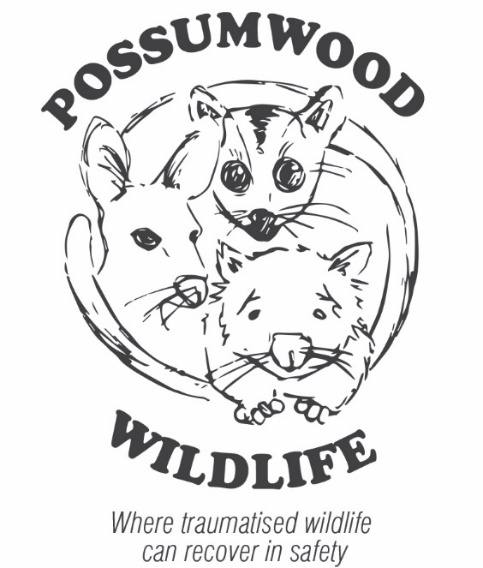 Supportive Care
Joeys who have not been treated with Valaciclovir early in the illness can be treated symptomatically with the following medications – Panadol, Fess nasal saline, Bromhexine, Salbutamol (Ventolin) via  nebuliser or inhaler, Amoxycillin and Sucralfate
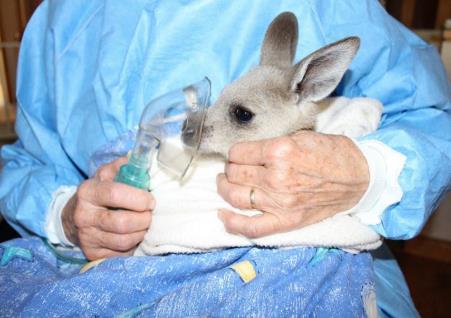 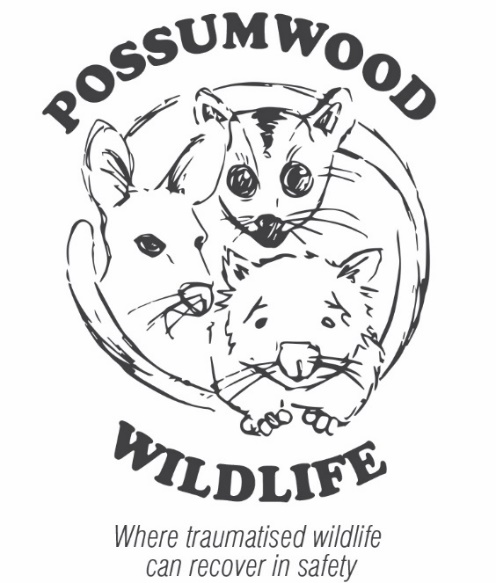 Virus Latency
Latency is the phase in the life cycle of certain viruses in which, after initial infection, proliferation of the virus ceases but the virus is not fully eradicated and remains dormant (latent) within the host cell.

During viral latency there is no active viral shedding and no symptoms of disease. The virus can reactivate in the host cells due to an external activator such as stress to cause an acute infection.

30 rehabilitated EG kangaroos translocated to an enclosure for release site delayed release showed no evidence of herpesvirus reactivation during a 4 month quarantine period.
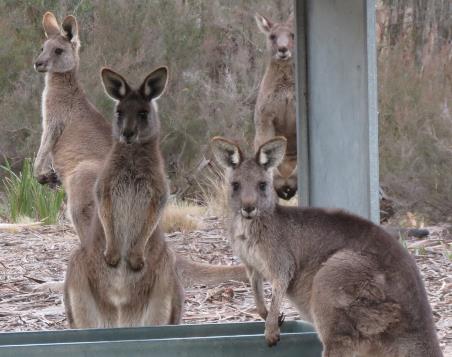 Summary
A herpesvirus infection has been identified in EG Kangaroos at Possumwood Wildlife Recovery Centre

This herpesvirus infection is often fatal in small EG kangaroos (<5kg) which have an immature immune system. 

This disease can be treated with a nucleoside analogue antiviral (Valaciclovir) which is specific for herpesviruses.

Valaciclovir stops viral replication so it must be used as early in the infection as possible to be effective (preferably within first 48 hours).

 As with all antimicrobial medication, Valciclovir should be used judiciously – only in those animals at significant risk of death due to the herpesvirus infection. Healthy older EG Kangaroos do not appear to be at risk of death from this particular herpesvirus.
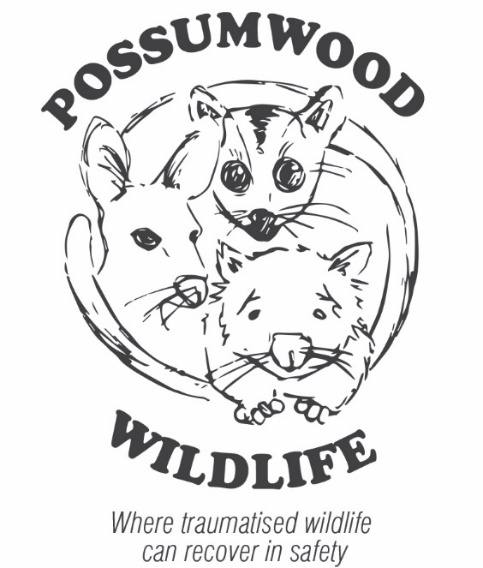 References
Ladds, P. 2009. Pathology of Australian Native Wildlife, CSIRO Publishing.

Smith, J A, et al. 2008. Identification and isolation of a novel Herpes virus in a captive mob of eastern grey kangaroos (Macropus
Giganteus). Veterinary Microbiology, vol 129, pp. 236-245.

Australian Wildlife Health Network. 2013. Herpesviruses and Macropods Fact Sheet. http://wildlifehealthaustralia.net.au/Portals/0/Documents/FactSheets/Herpesviruses%20(Macropods)%2012%20Feb%202013%20(1.1).pdf Accessed 11/ 7/2016.
 
	American Association of Zoo Veterinarians. 2013.  Infectious Disease Committee 	Manual. 	http://c.ymcdn.com/sites/www.aazv.org/resource/resmgr/IDM/IDM_Macropod_	Herpesvirus_201.pdf Accessed 11/7/ 2016.
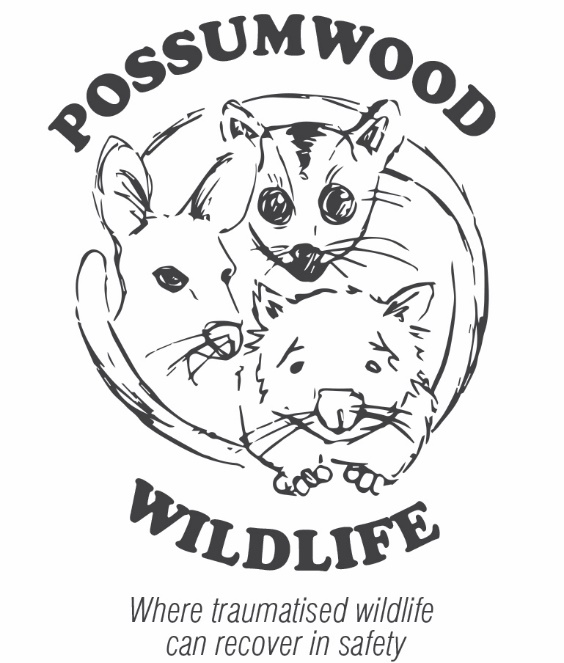 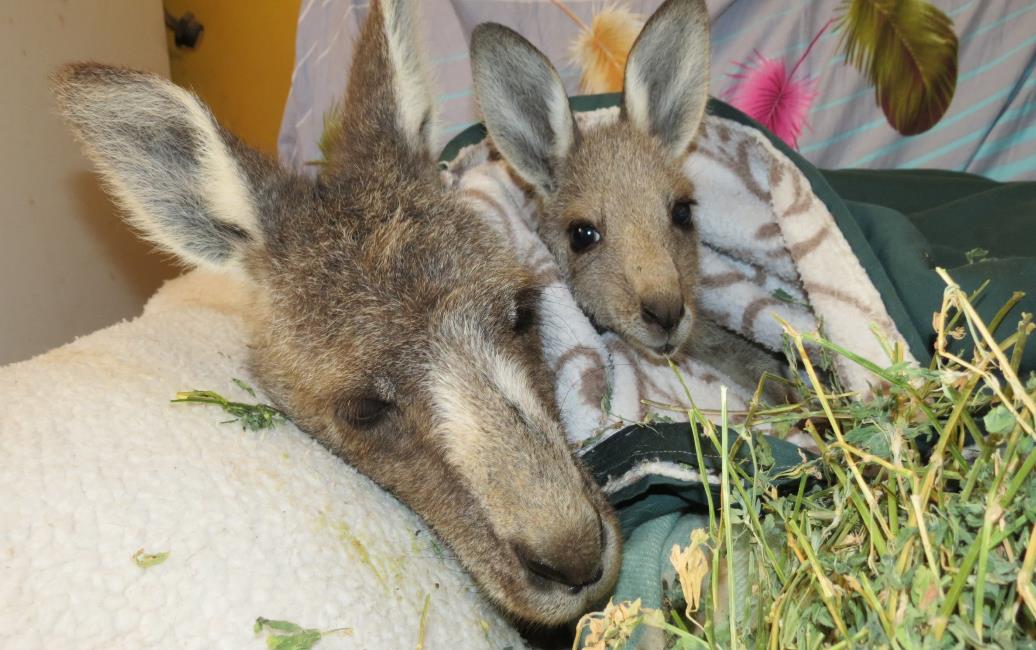 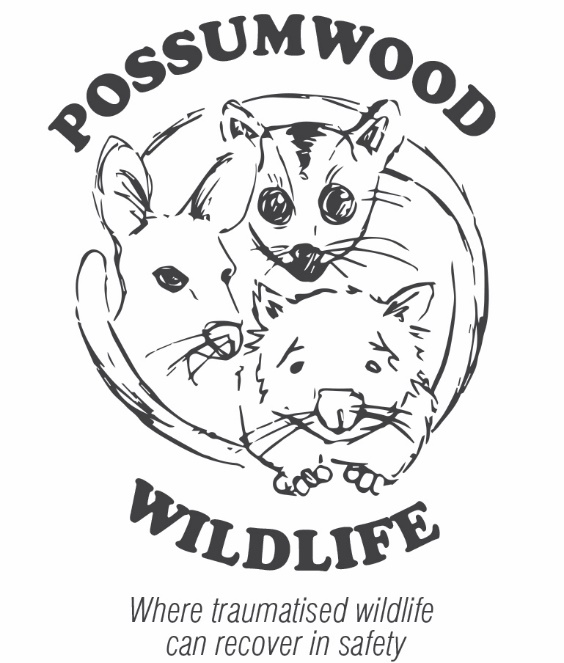 Thank you…